Plans Sp. z o.o.
email:plans@plans.com.pl
tel. 603 590 726
Stabilność
dr inż. Zbigniew Zdun
† dr inż. Krzysztof Księżyk
mgr inż. Tomasz Zdun
[Speaker Notes: Strona tytułowa]
Prosty układ przesyłowy do badania stabilności
Prosty układ przesyłowy
Tb
L1
G
Pe
Pm
L2
Schemat zastępczy
XL1
Xd’
XSEE
XTb
SEE
Pe
Pm
XL2B
XL2A
U
E
Uproszczony schemat zastępczy
X
Pe
Moc czynna
U
E
P
Stabilność lokalna prostego układu przesyłowego
n
t
0
δ
Pham
Pm=Pe
δo2
δo
Δδ
Δδ
P
Badanie stabilności dynamicznej prostego układu
Tb
L1
G
Pe
Pm
Zwarcie przemijające na szynach WN generatora
L2
Moc czynna
δ
0
SEE
–
Praca stabilna – resynchronizacja: 
   (+ pole przyśpieszania) =  (–pole hamowania )
n
+
Pm=Pe
tz
t
δo
P
Badanie stabilności dynamicznej prostego układu
Tb
L1
G
Pe
Pm
Zwarcie przemijające na szynach WN generatora – długi czas trwania zwarcia
L2
δ
0
SEE
–
Praca niestabilna   
 (+ pole przyśpieszania) >  (–pole hamowania )
+
n
Pm=Pe
tz
t
δo
P
Badanie stabilności dynamicznej prostego układu
Tb
L1
G
Pe
Pm
L2
Zwarcie przemijające na szynach WN generatora – większe obc. generatora
δ
0
SEE
–
Pm=Pe
Praca niestabilna : 
 (+ pole przyśpieszania) >  (–pole hamowania )
+
δo
tz
P
Badanie stabilności dynamicznej prostego układu
Tb
L1
G
Pe
Pm
L2
δ
Udany SPZ po zwarciu w linii L2
0
SEE
–
Pm=Pe
Praca stabilna – resynchronizacja: 
   (+ pole przyśpieszania) =  (–pole hamowania )
+
δo
tz
tp
Symulacja komputerowa 1
XW1= 140,29 Ω– normalna praca
 XZ = 363,10 Ω – stan zwarcia
XW2=156,79 Ω – stan po wyłączeniu   jednego toru
Wyniki symulacja 1
Współczynnik tłumienia D=1, odległość  zwarcia od generatora 60 km (k=0,6), maksymalny kąt obciążenia 47,4°.
Symulacja komputerowa 2
Współczynnik tłumienia D=1, czas zwarcia tz=0,45s,  odległość  zwarcia od generatora 10 km (k=0,1)
XZ=1394,167 Ω – stan zwarcia
Wyniki symulacji 2
Współczynnik tłumienia D=1, odległość  zwarcia od generatora 10 km (k=0,1), maksymalny kąt obciążenia 111,70°.
Symulacja komputerowa 3
Współczynnik tłumienia D=1, czas zwarcia tz=0,55s,  odległość  zwarcia od generatora 10 km (k=0,1)
XZ=1394,167 Ω – stan zwarcia
Symulacja komputerowa 3
Współczynnik tłumienia D=1, odległość  zwarcia od generatora 10 km (k=0,1), maksymalny kąt obciążenia nieokreślony.
Przebiegi dla generatora nr 6 w elektrowni Bełchatów podczas zwarcia  na szynach ROG411
Ug
kąt δ
obroty
Moc generatora
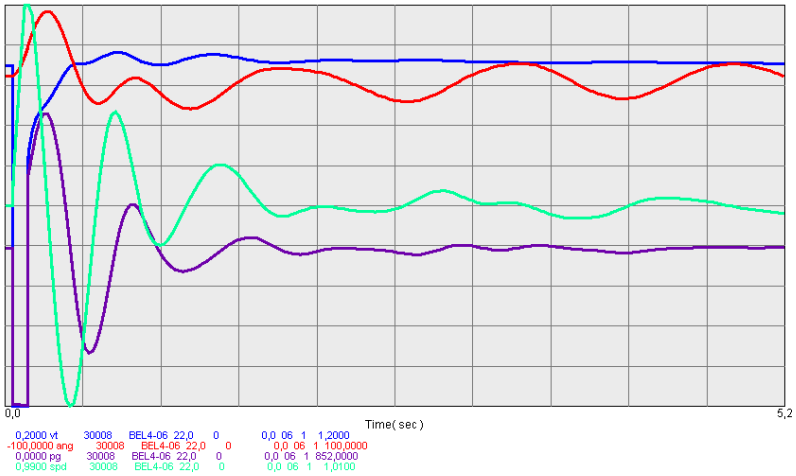 Zwarcie przemijające   tz=100 ms
Przebiegi dla generatora nr 6 w elektrowni Bełchatów podczas zwarcia  na szynach ROG411
Ug
kąt δ
obroty
Moc generatora
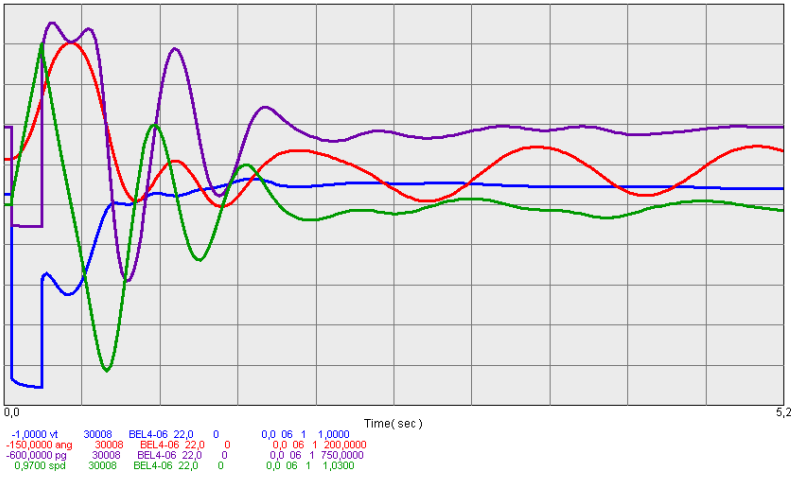 Zwarcie przemijające   tz=200 ms
Przebiegi dla generatora nr 6 w elektrowni Bełchatów podczas zwarcia  na szynach ROG411
Ug
kąt δ
obroty
Moc generatora
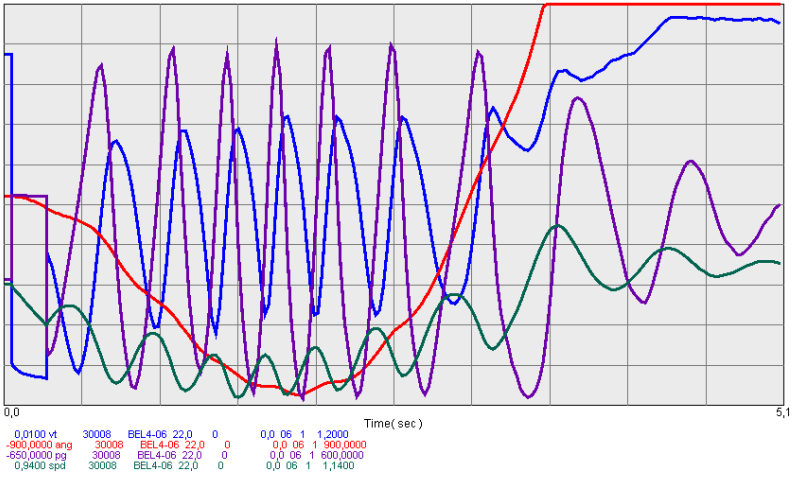 Zwarcie przemijające   tz=230 ms
Przebiegi dla generatora nr 6 w elektrowni Bełchatów podczas zwarcia  na szynach ROG411
Ug
kąt δ
obroty
Moc generatora
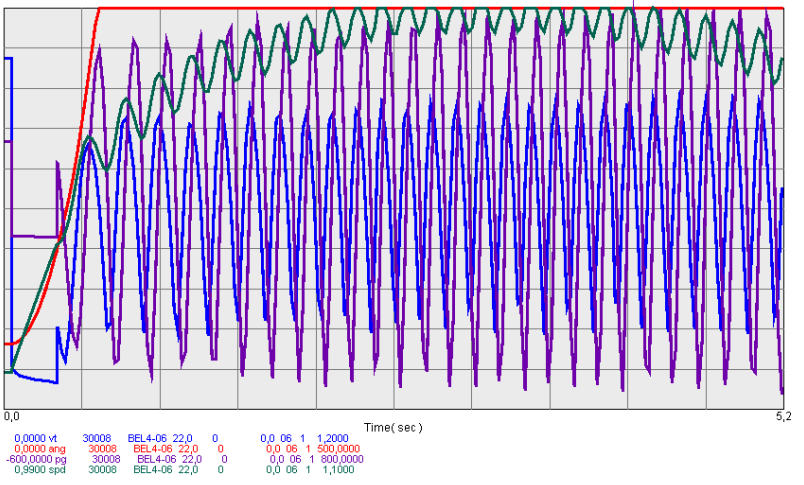 Zwarcie przemijające   tz=300 ms
Stabilność
Dziękujemy za uwagę